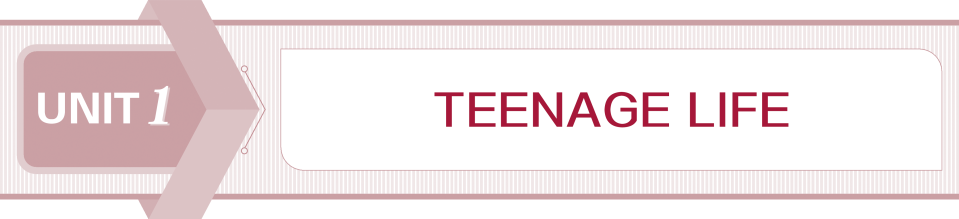 Section Ⅱ　Reading and Thinking
—Comprehending
WWW.PPT818.COM
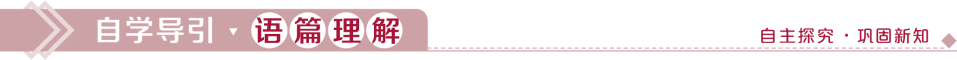 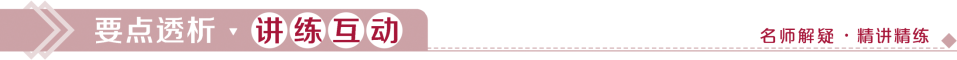 本部分内容讲解结束